January 18th, 2024Data Pipeline Town Hall
The goal of the webinar is to provide updates on the Data Pipeline, and current or upcoming data collections. These webinars also provide a forum for districts, BOCES, and Administrative Units to have questions answered about Data Pipeline.
1
Colorado Department of EducationIdentity Management (IdM)
Identity Management Site
Frequently Asked Questions
How do I add myself or others to the email listserv for town hall emails and/or a specific collection?
Email lists are dependent on a person’s access rights in IdM. Contact your LAM to get an account or be assigned to a specific collection.
Where can I find the IdM role mappings for Data Pipeline and other applications?
Role Mapping (XLS)
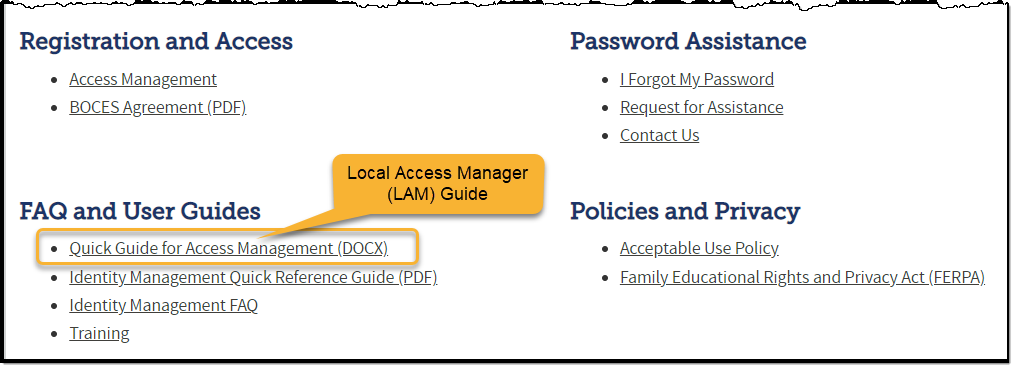 2
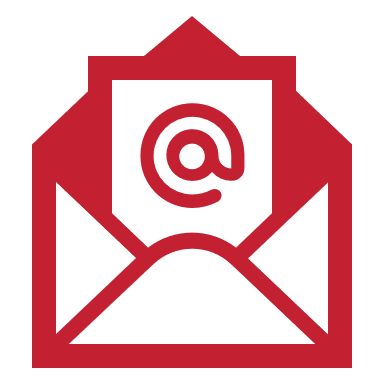 Collection Email Addresses
Additional support has been added to help manage emails for the CDE Team
Some emails may be signed as "Technical Help Support"
The data collection leads you know, and trust are:
Still responding and signing their names as needed
Training & assisting the Technical Help Support staff
These email addresses are also posted on the Data Pipeline website and Contact list for reference
3
What is PII?
Personally Identifiable Information (PII) is defined by state and federal laws as information that, alone or in combination, personally identifies an individual
This includes direct identifiers (i.e. student and staff names, SASID, EDID, etc.)
Includes information that when combined is identifiable
Colorado’s Student Data Transparency and Security Act outlines requirements for how Student PII is collected, used and shared
CDE has prepared guidance on how to comply with this and other privacy laws which can be found here.
4
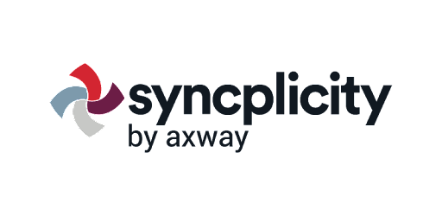 Sharing Data
Use secure methods to transfer any PII to CDE
Contact Data Collection leads with questions about how to transmit PII securely
Each Data Collection leads maintains their own Syncplicity folders for specific collections, reach out to the collection lead for access
Use Syncplicity to encrypt emails to CDE
Avoid sending PII via unencrypted email or to unsecured faxes when sharing data between or within districts
Use Syncplicity to encrypt emails to CDE
Check local policies for restrictions, requirements, etc. regarding PII
Do not use PII in trainings, presentations, etc.
Do not share PII with unauthorized individuals
Do not share passwords
Follow local policies when transmitting PII to any third party
5
Today’s Agenda
6
Open Collections and Upcoming Deadlines in Data Pipeline
7
Open Collections and Upcoming Dates – 1 of 2
Data Pipeline Resources: Data Pipeline Collection Dates (XLS)
8
Open Collections and Upcoming Dates – 2 of 2
Data Pipeline Resources: Data Pipeline Collection Dates (XLS)
9
Civil Rights Data Collection2021-2022 School Year Data
Annette Severson
10
Overview
The U.S. Department of Education [ED] conducts the Civil Rights Data Collection (CRDC)

Collects data on key education and civil rights issues in our nation's public schools. The CRDC collects a variety of information including, student enrollment and educational programs and services, disaggregated by race/ethnicity, sex, limited English proficiency and disability. 

Information collected by the CRDC is also used by other ED offices as well as policymakers and researchers outside of ED.
CRDC 2021-22
Severson_a@cde.state.co.us
11
CRDC Phases
SPRING/SUMMER2024
DEC 11 – FEB 262023 - 2024
DEC 11 – FEB 262024
SUMMER/FALL2023
MAY 15 – JUNE302023
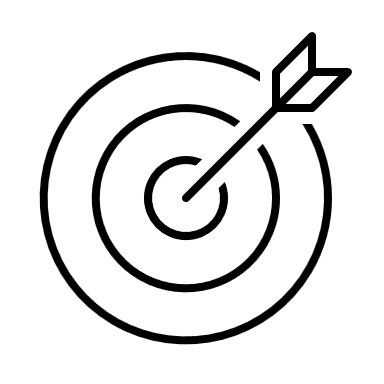 PRE-COLLECTION
COLLECTION
COLLECTION
POST-COLLECTION
PRE-COLLECTION
CRDC 2021-22
Severson_a@cde.state.co.us
12
CDE Status
List of Data Elements pre-populated by CDE is posted online

https://www.cde.state.co.us/datapipeline/crdc-cde-data-provision
CRDC 2021-22
Severson_a@cde.state.co.us
Contact Information
Additional resources: please visit the CRDC Resource Center at https://crdc.communities.ed.gov. 

Questions? Contact the CRDC Partner Support Center (PSC):
CRDC Partner Support Center 
Telephone: 855-255-6901 
E - mail: crdc@aemcorp.com 
CRDC Resource Center: https://crdc.grads360.org
CRDC 2021-22
Severson_a@cde.state.co.us
14
Human Resources
Dawna Gudka
15
Human Resources CollectionTimeline
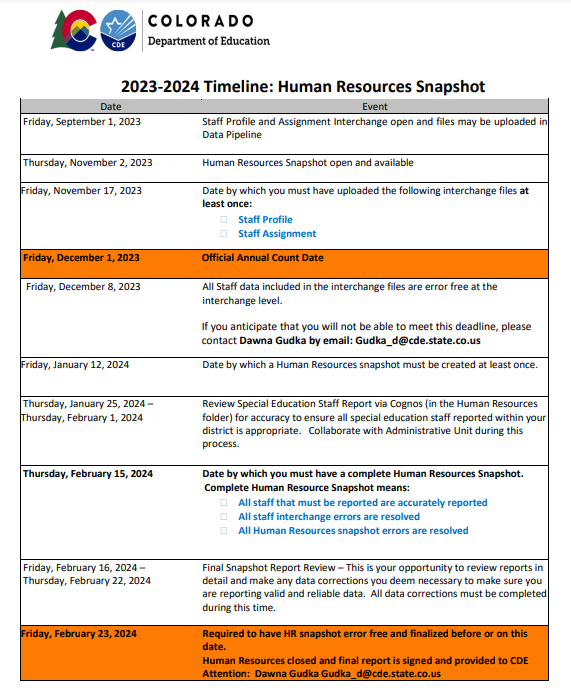 Interchange files should be error free and LEA's should be working on Snapshot errors.  Then files should be reviewed for data accuracy.
Human Resources Snapshot Collection
Gudka_d@cde.state.co.us
Human Resources CollectionCommon Errors
HR200 A matching endorsement for the teaching subject area code and grade level reported was not found for this teacher in the license database. Please update the field 'Demonstrates In-Field Status 1' to another code (02= Degree; 03=36 Semester Hours; 04=Passed Exam; or 05=Out of Field)
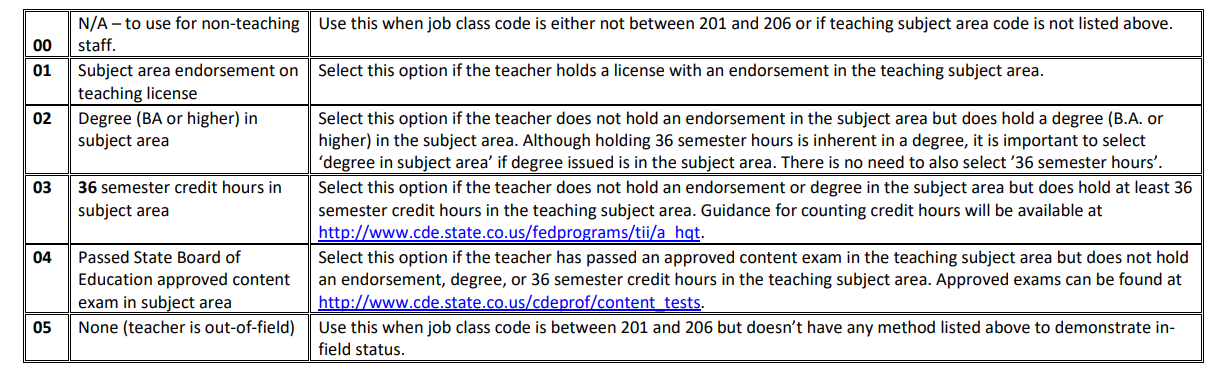 Human Resources Snapshot Collection
Gudka_d@cde.state.co.us
Human Resources CollectionCommon Errors cont.
HR033  If Subject Area of Degree 1, 2 or 3 is valid then Highest Level of Education must be 16 or higher.
Subject Area of Degree 1 - A broad description of each degree(s) a middle, junior, or high school teacher has received (bachelors, masters or doctorate). For teachers without a bachelor’s degree or higher (highest level of education code 16 or higher), the code ‘2100’ would be reported for ‘No Degree’. 









HR230  The Educator Shortage Survey has not yet been indicated as completed. This will be updated every Thursday evening. To complete the Educator Shortage Survey
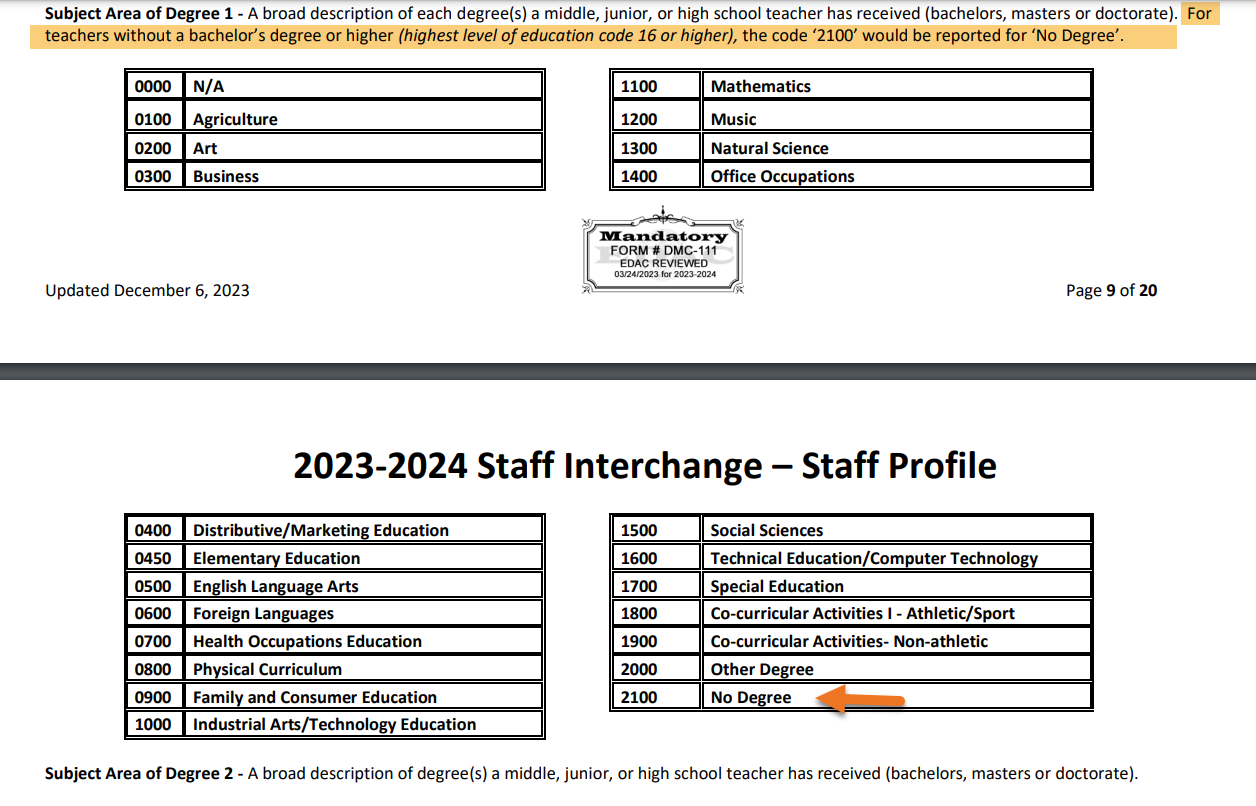 Human Resources Snapshot Collection
Gudka_d@cde.state.co.us
Human Resources CollectionUsing Cognos to validate data
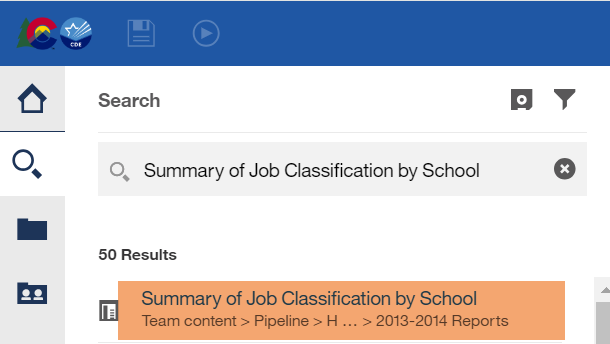 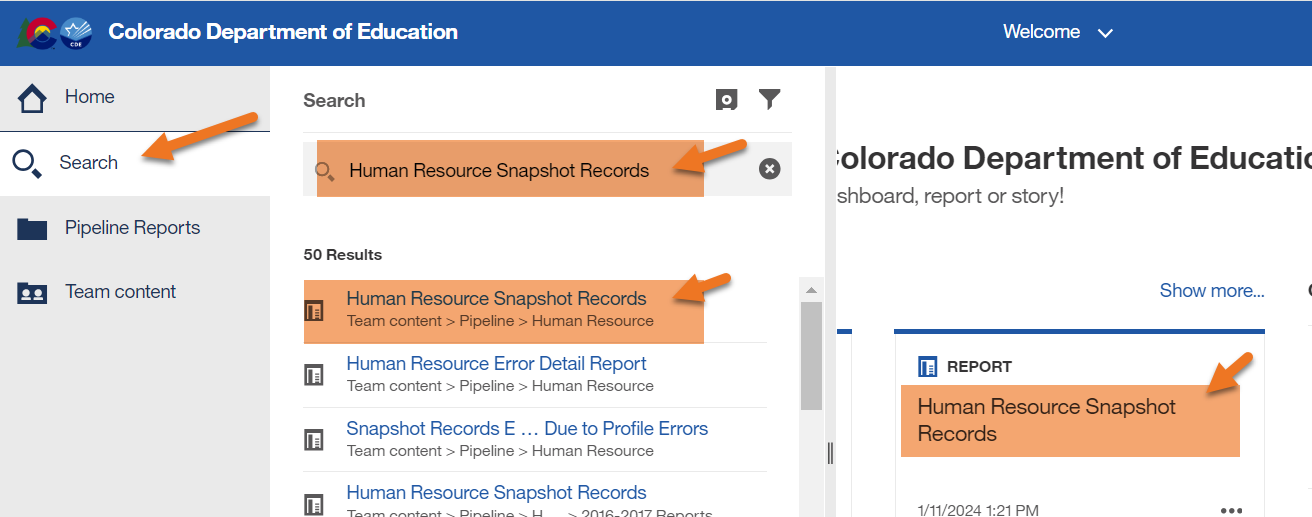 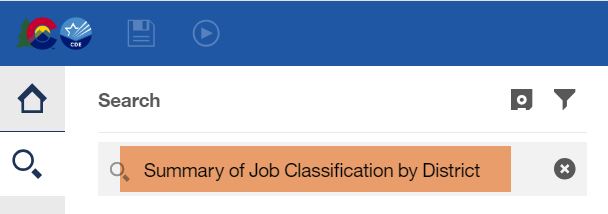 Human Resources Snapshot Collection
Gudka_d@cde.state.co.us
Human Resources CollectionSubmit your data to CDE
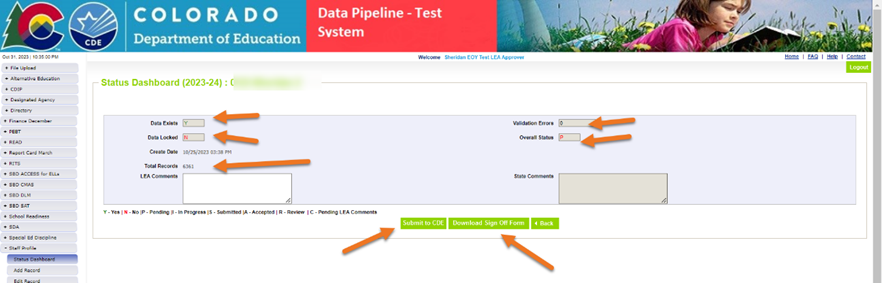 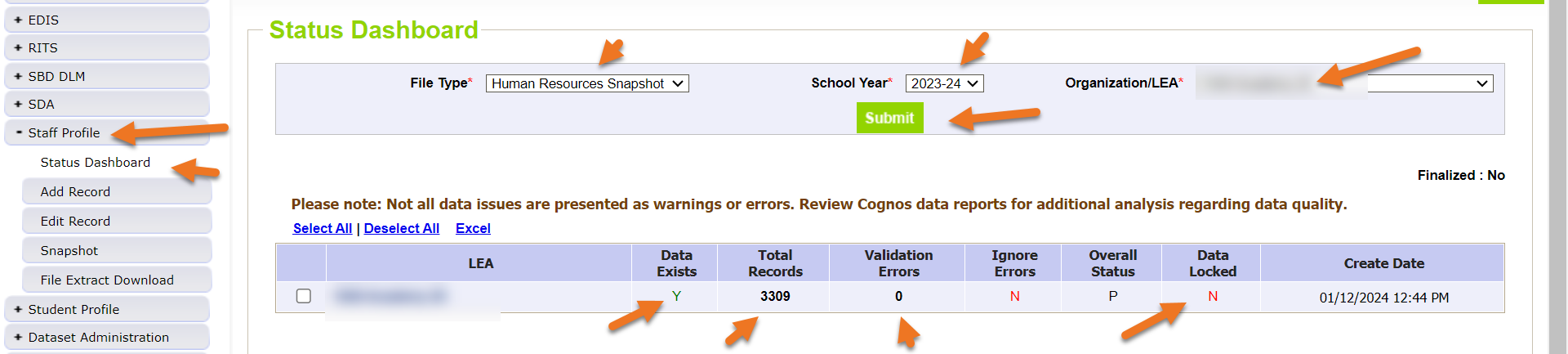 Human Resources Snapshot Collection
Gudka_d@cde.state.co.us
Questions & Resources for Human Resources Collection
Collection Resources
Staff Interchange
Staff Profile File Layout
Staff Assignment File Layout
Human Resources Snapshot
Questions 
Email: Human Resources 
Dawna Gudka (303) 598-7901
21
Special Education December Count
Lindsey Heitman
22
Special Education December Count:Collection Status
Next interim deadline is Thursday, January 25th  
Date to have a complete Special Education December Count Snapshot:
All Child file and Participation file errors (interchange errors) resolved 
All Dec Staff Snapshot errors resolved (this requires all Sped staff Interchange errors to be resolved)
All Dec Student Snapshot errors resolved

Create December Count Snapshots and work with your staff data respondent until all errors are resolved
AU respondent should check both Dec Staff and Dec Student snapshot error reports:
Pipeline Reports/Error Report
Sp. Ed December Count Staff 
Sp. Ed December Count Student 
OR Cognos Reports/Special Education December folder
Errors: Staff Detail Report of errors to correct
Errors: Student Detail Report of errors to correct
Staff respondent may access the Special Education December Staff error report under the Staff Profile Cognos folder
23
Special Education December Count- Lindsey Heitman      SpedDecCount@cde.state.co.us
Special Education December Count:Student Data Checks and Warnings
Facility School Students – be sure to check for any resident AU students that your district(s) is paying to attend a facility school 
Approved Facility School Code list found here and Facility Schools Directory found here

Detention Center Students – check for these warnings
DC155: There is a Detention Center within the boundaries of your AU and you have not reported any students there. Please check with the Detention Center for a list of DETAINED students and notify the resident AUs that their student was Detained on the count date and that they are reporting the student correctly. 
DC156: You have reported the following students at the Detention Center within the boundaries of your AU.  Please notify the resident AUs that their student was Detained on the count date and verify that they are reporting the student correctly.
Reference ‘Detention Center Students: December Count Guidance’ document from December Count Snapshot webpage under Additional Links for help with which AU claims funding for these students
Duplicate Students – check for these warnings
DC154: Another AU is also claiming a Funding Status of 50 for this student. Please verify attendance and enrollment records for December 1st. If your record is correct you may leave it the same.
DC214: Another AU is reporting that this student is attending in their AU. Please verify attendance and enrollment records for December 1st. If your record is correct you may leave it the same and ignore this warning.
The other reporting AU is now included in the far right column of the error report
Reference ‘Pupils Attendance Information Codes’ document from December Count Snapshot webpage under Additional Links for help with PAI and Funding Status Codes.
24
Special Education December Count- Lindsey Heitman      SpedDecCount@cde.state.co.us
Special Education December Count:Unresolved SAM Warnings
December Staff Snapshot Warnings DC208, DC209, DC210, DC211
25
Special Education December Count- Lindsey Heitman      SpedDecCount@cde.state.co.us
Special Education December Count:Post CollectionPersonnel Status Report Tracker
Unresolved staff issues who display in the SAM:  1.5 Non-Qualified Personnel Status Report will generate, post December Count collection, a Personnel Status Report Tracker identifying the staff and non-compliant issue.  

The Tracker is an accountability process between CDE and the AU documenting how the non-compliant issue is either resolved, or how it will be resolved.

The Tracker is signed, submitted, and uploaded in the Compliance Tab in the Data Management System (DMS).

If clarification is needed, Special Education Directors will be contacted by the ESSU’s General Supervision and Monitoring team.
Special Education December Count- Lindsey Heitman      SpedDecCount@cde.state.co.us
26
Questions & Resources:Special Education December Count
Lindsey Heitman
SpedDecCount@cde.state.co.us 
(303) 866 - 5759
Special Education IEP Interchange Webpage
Special Education December Count Snapshot Webpage
27
2023-2024 Student Interchange
Reagan Ward
28
Spring 2023-2024 Reminders
Student Interchange questions & exception requests should be directed to StudentEndOfYear@cde.state.co.us January 2024 through December 2024 
Use the exception request template posted on the Student Interchange website
Mid-Year English Learner Changes may require additional documentation
EL coding changing after October count in the same district & school year with an EL history > 2 years
See the Student Interchange site for my helpful resources
Student Interchange – Reagan Ward
StudentEndOfYear@cde.state.co.us
29
Spring 2023-2024 Reminders cont.
Districts are encouraged to upload DEM, SSA, & GG files regularly
Prepare for Spring collections that use student interchange data
Student End of Year
Attendance
Student Discipline 
SPED End of Year & Discipline
Spring READ Assessment
Assessment SBDs (WIDA, CMAS, DLM, PSAT/SAT)
Updates data in Student Profile CEDAR/COGNOS reports
Graduation Guidelines List of Students – Summary
Graduation Guidelines Student Completion List
Foster Care Student List
Migrant Student List
Student Interchange – Reagan Ward
StudentEndOfYear@cde.state.co.us
30
2022-2023 Student Interchange
Student Interchange Website

Reagan Ward
StudentEndOfYear@cde.state.co.us 
720-484-9057
31
Reduced Academic Calendar
Jessica Tribbett
32
Reduced Academic Calendar
Reduced Academic Calendar Requests*
2/26/2024 – 5/10/2024
*Formally the 4 Day School Week
The general process is the same:
Complete Reduced Academic Calendar Request form in Data Pipeline.
If your district is on a district wide improvement plan, you will need to extra documentation to field services via this webform.
Field services and the commissioner will approve by 6/30/2024 and districts will be notified.
Contact me at Tribbett_Jessica@cde.state.co.us
19
Reduced Academic Calendar
Request form field updates:
19
Questions & ResourcesDirectoryData@cde.state.co.us
35
School Code RequestJessica Tribbett
36
School Code Request
School Code Changes for 2024-2025 opens on February 5th, 2024 

School Code Changes considered are: 
New School Code
School Name Change
School Grade Change
Request for Closing/Merging Schools 

These request require the School Code Change Request Forms to be submitted for approval. The form requires your superintendents/directors' signature before the request can be reviewed.
Contact me at Tribbett_Jessica@cde.state.co.us
13
School Code Request
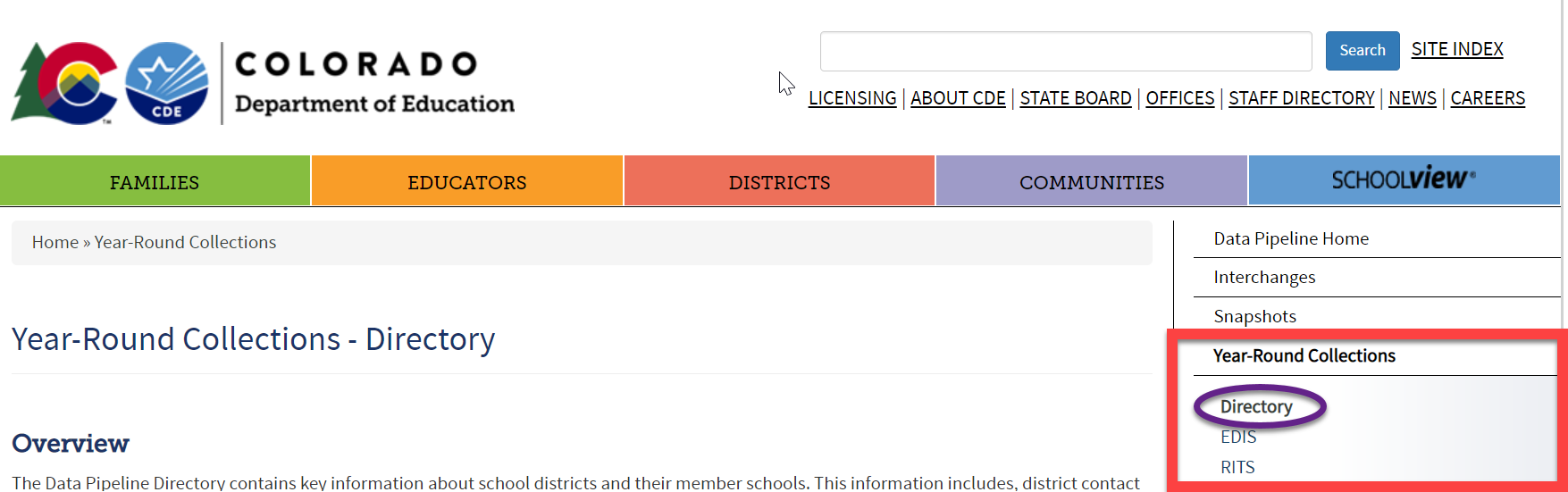 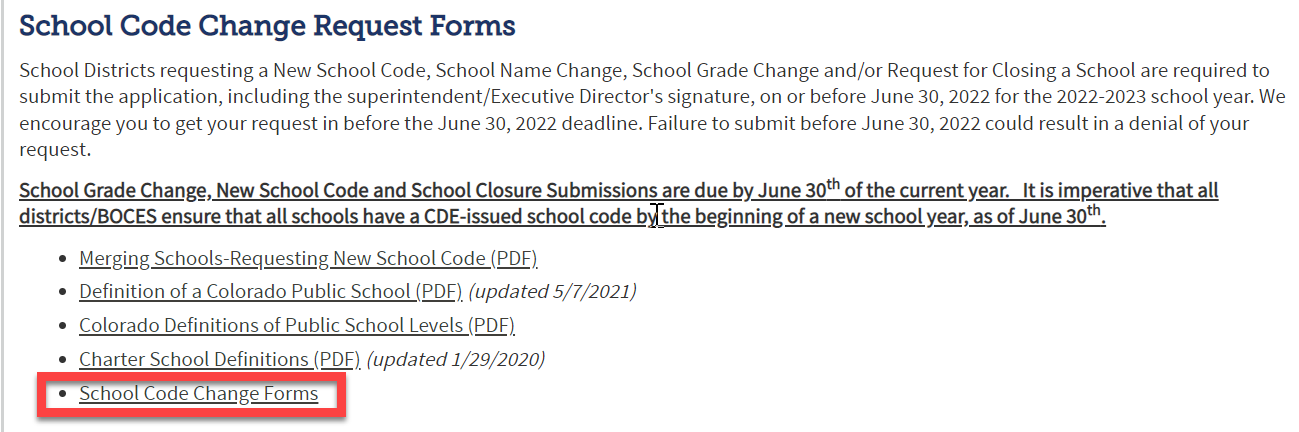 Contact me at Tribbett_Jessica@cde.state.co.us
13
School Code Request
The process for a school code change request is as follows:
Contact me at Tribbett_Jessica@cde.state.co.us
16
Questions & ResourcesJessica TribbettTribbett_Jessica@cde.state.co.us720-693-6035
40
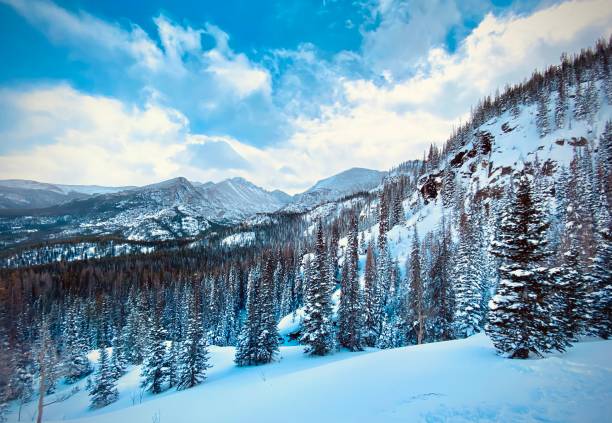 Thank you for joining today!
41